TOÁN 1
Tuần 6
Bài 14: Làm quen với phép cộng – Dấu cộng
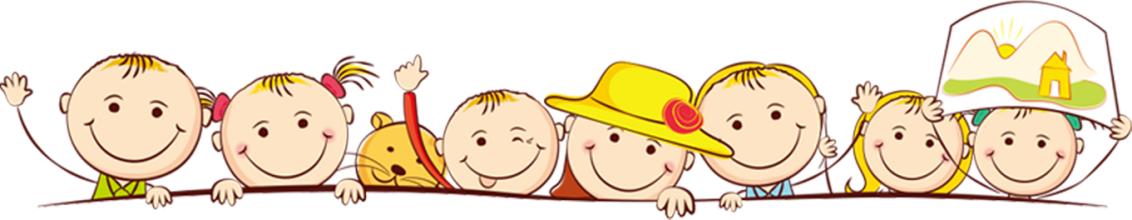 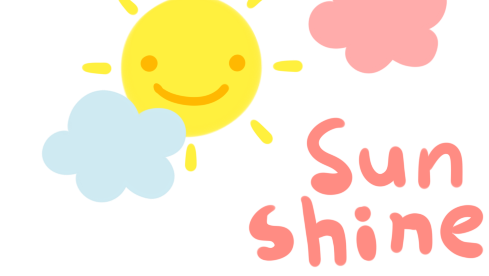 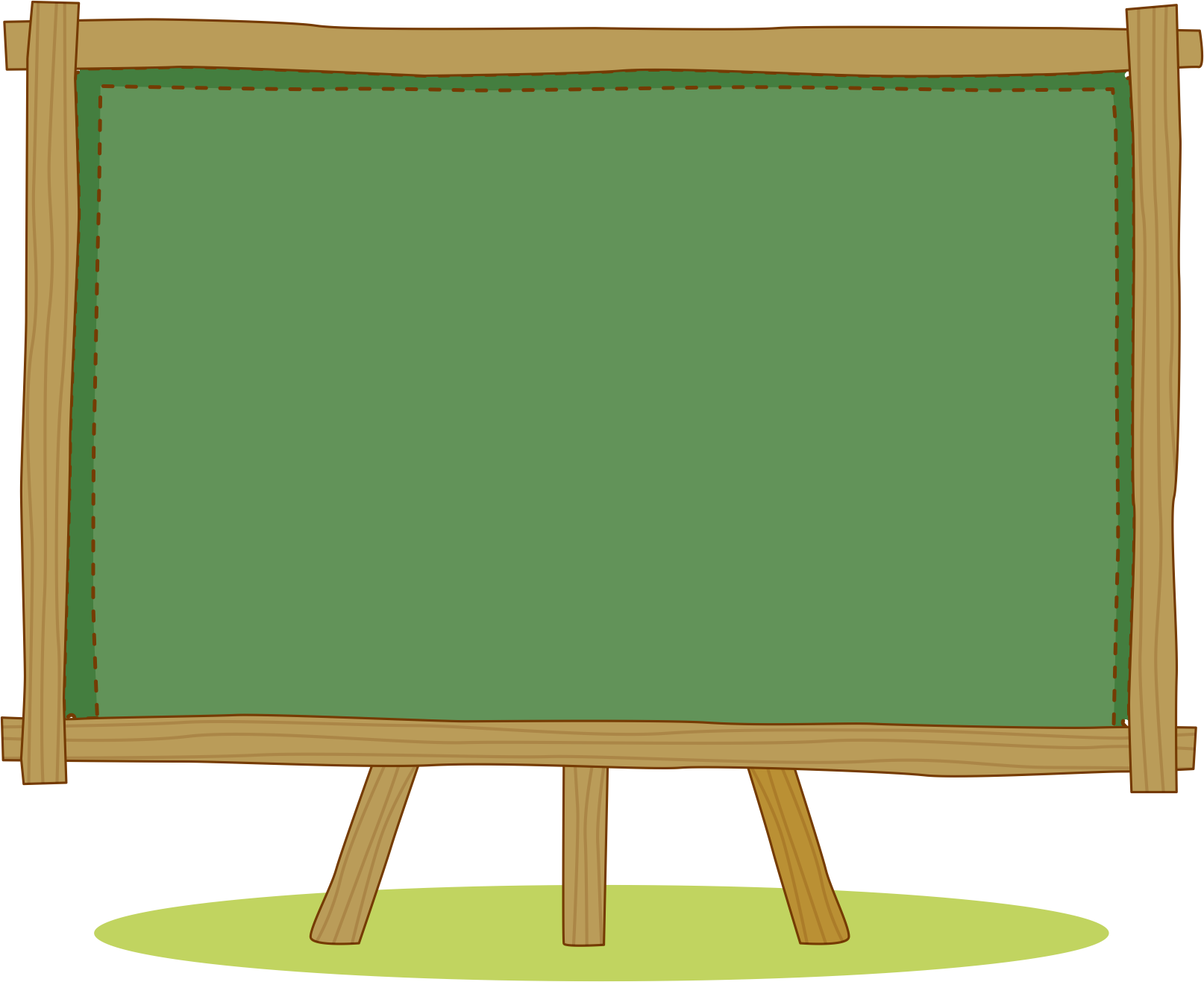 KHỞI ĐỘNG
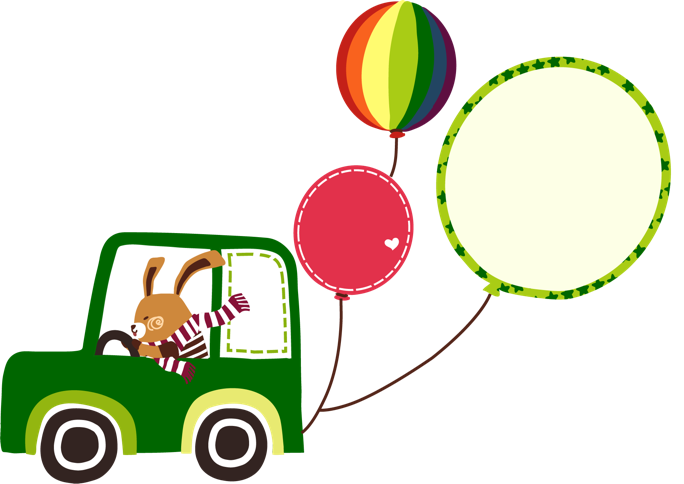 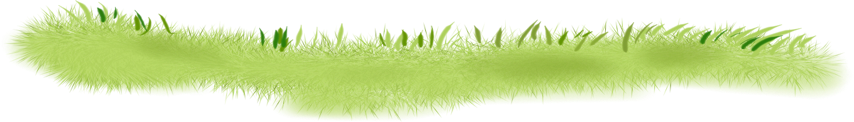 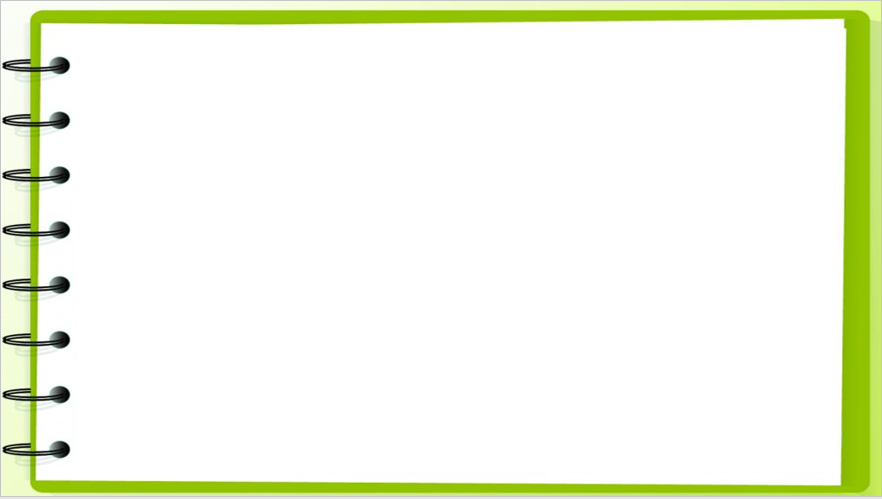 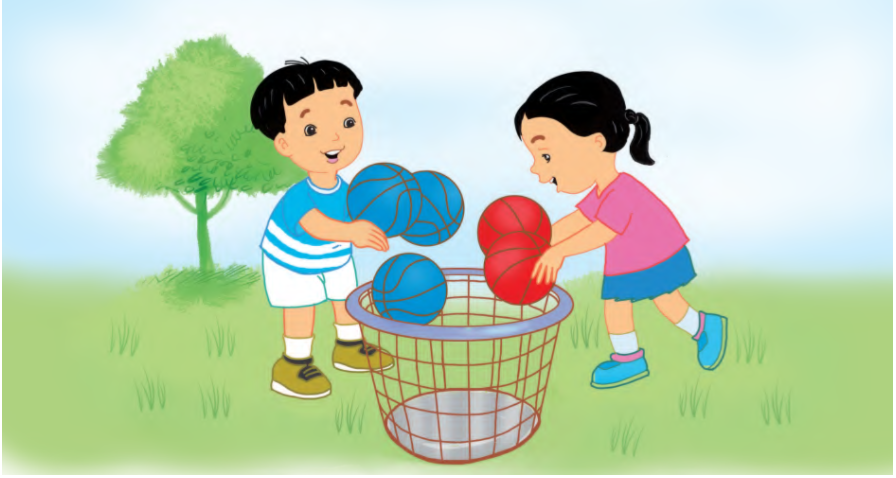 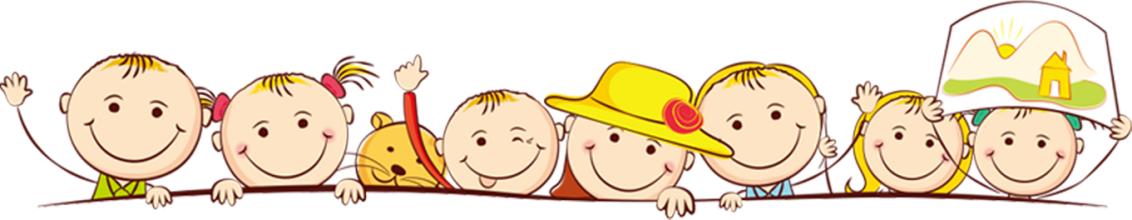 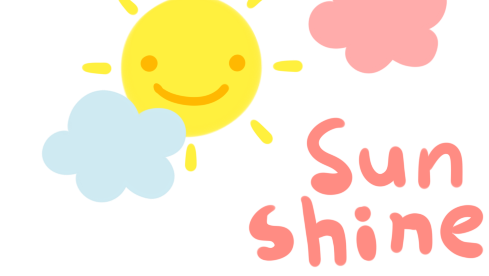 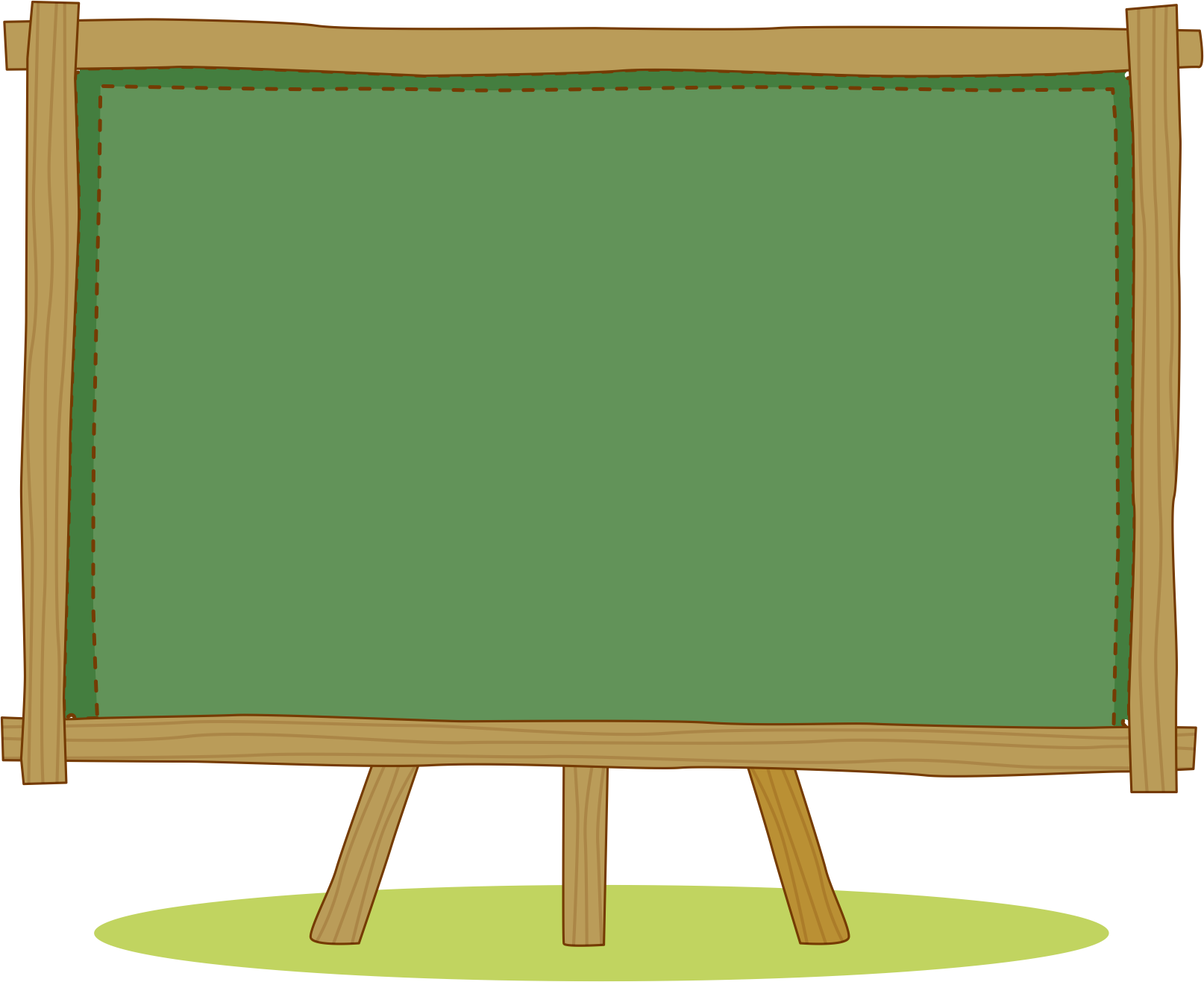 HÌNH THÀNH 
KIẾN THỨC
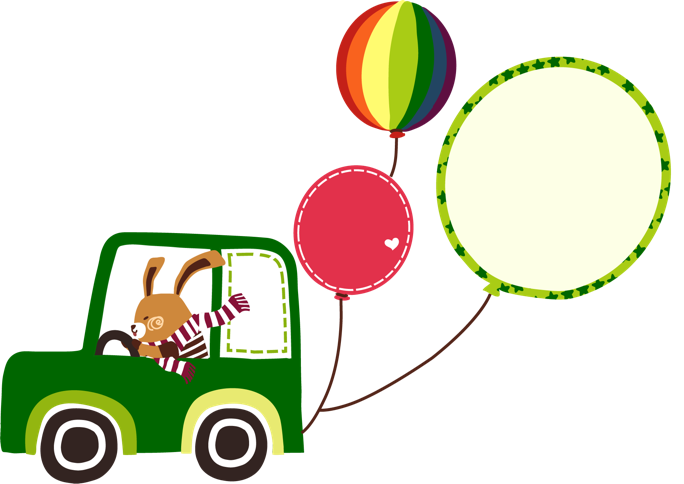 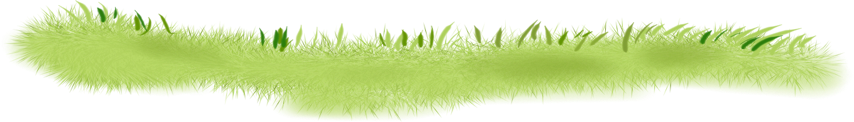 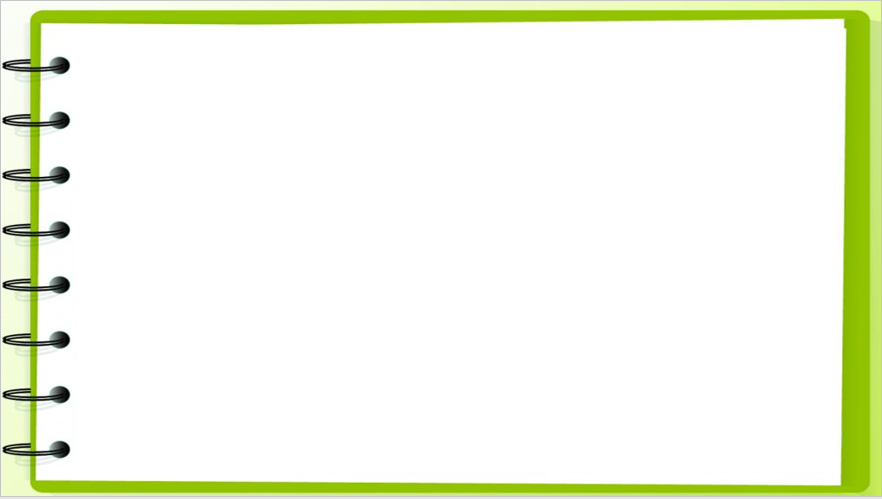 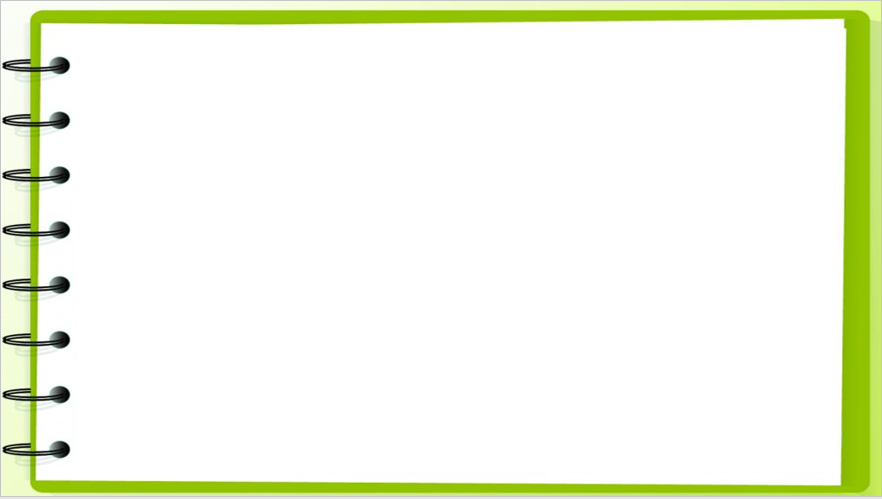 Dấu cộng
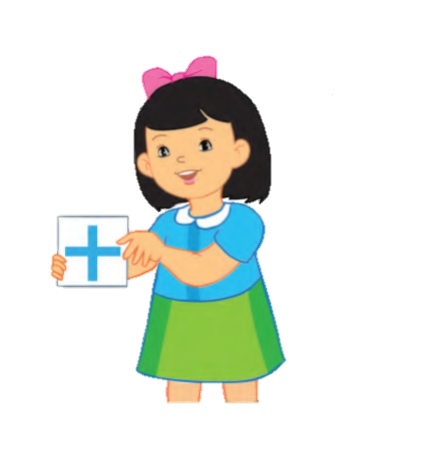 =
5
+
+
2
3
Ba cộng hai bằng năm.
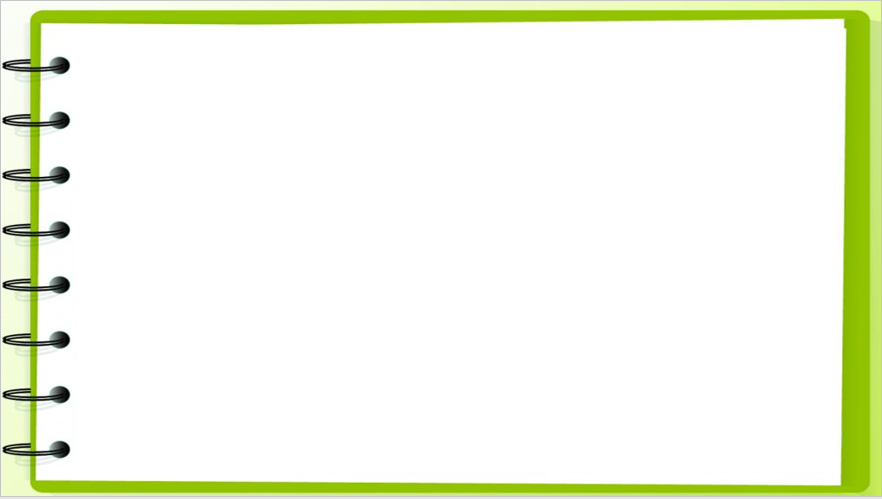 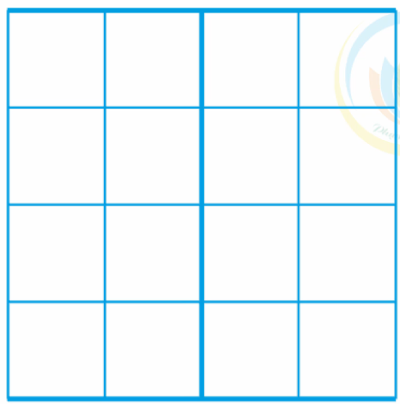 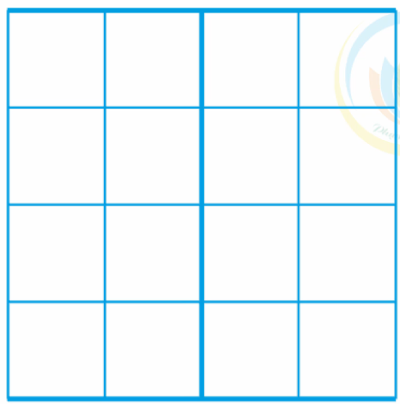 5
1
2
3
4
5
4
3
2
1
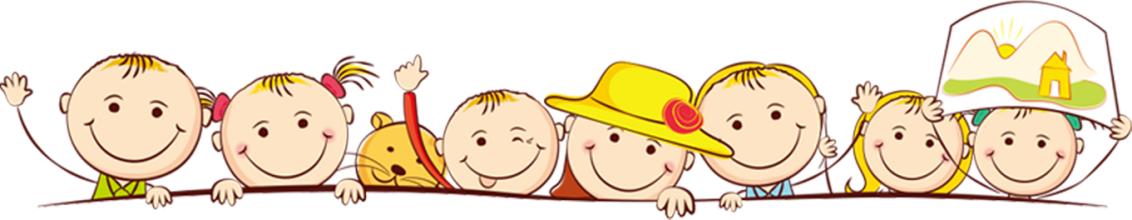 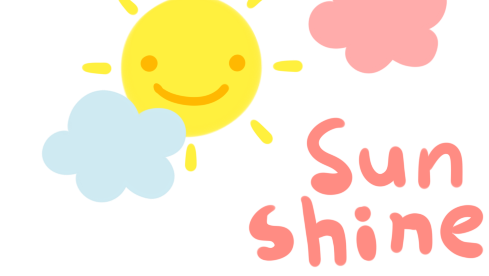 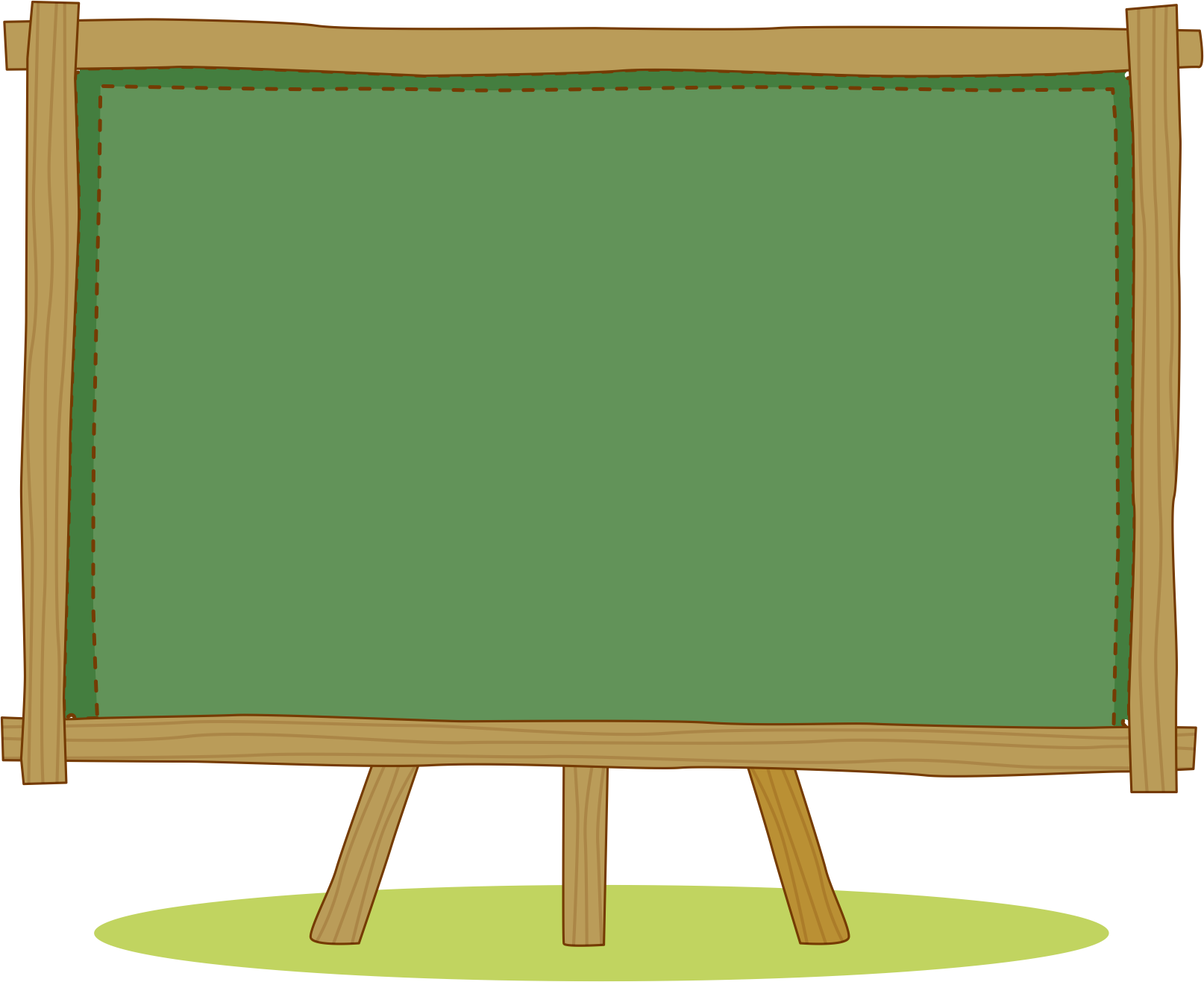 LUYỆN TẬP
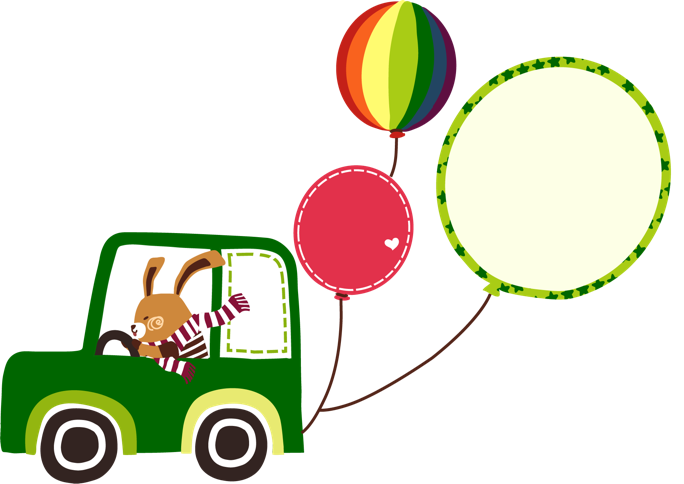 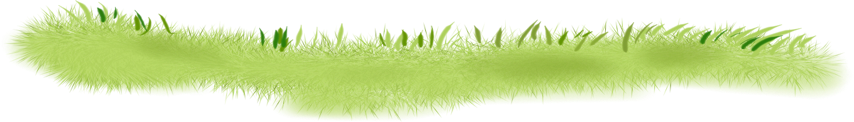 1
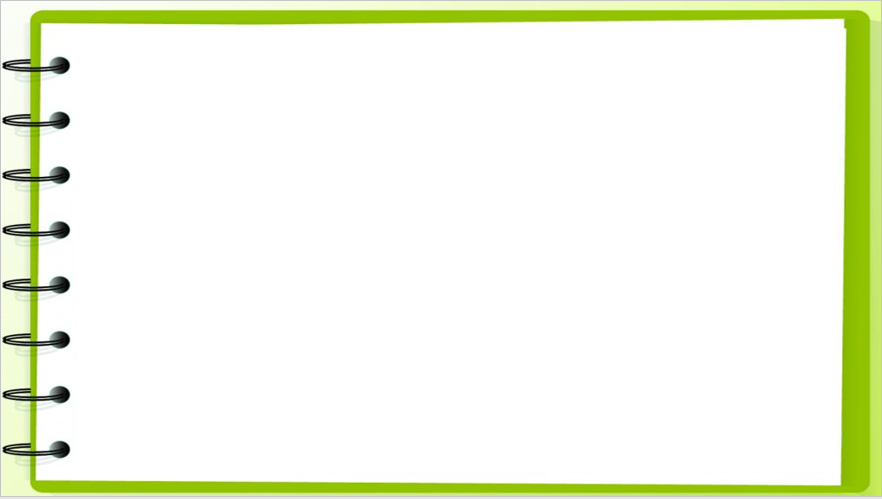 Số ?
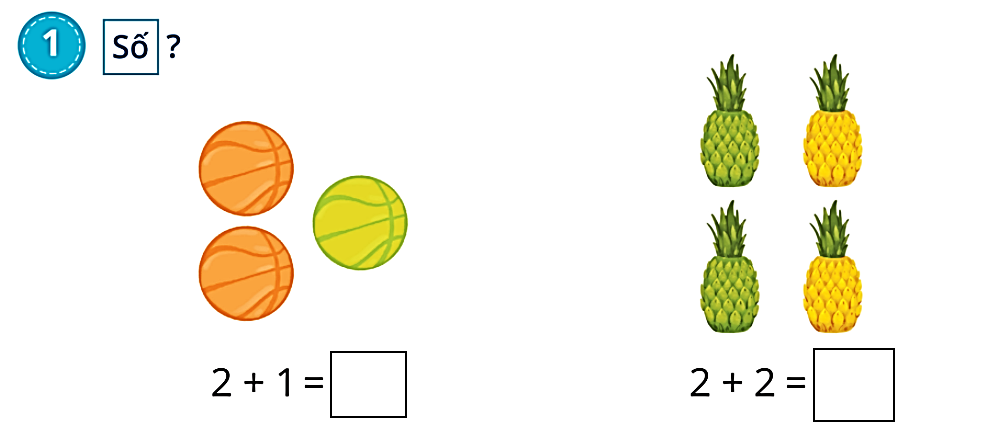 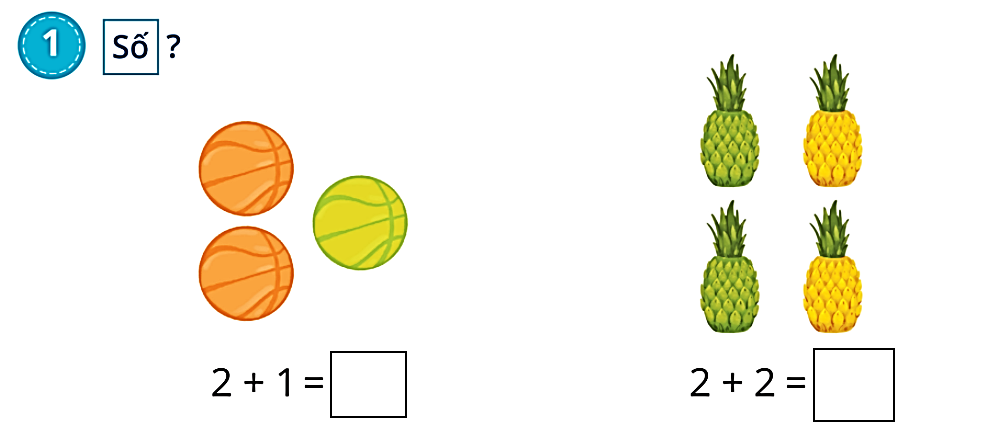 2 + 2 =
2 + 1 =
4
3
?
?
2
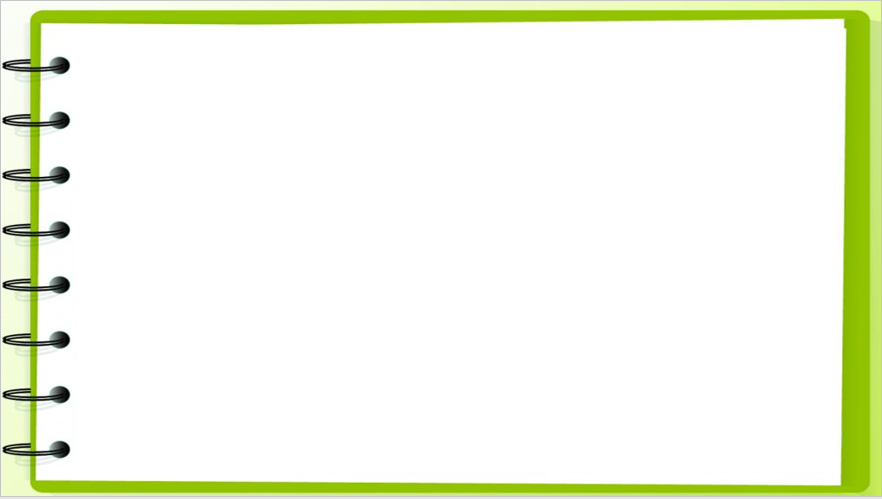 Nối phép tính thích hợp với mỗi tranh vẽ :
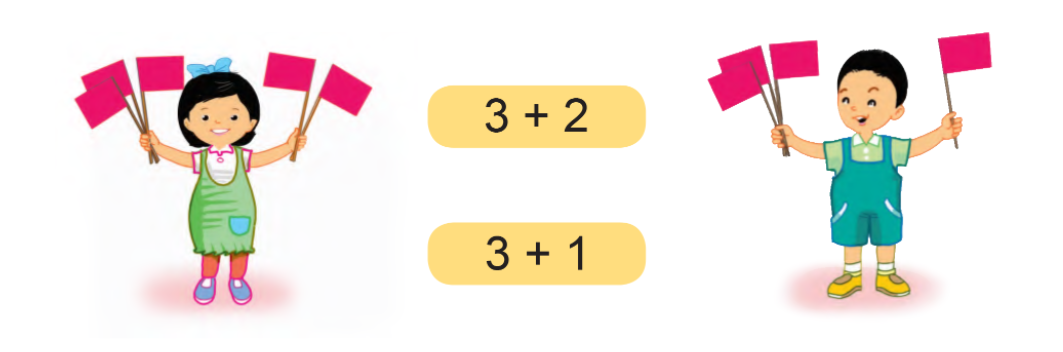 3
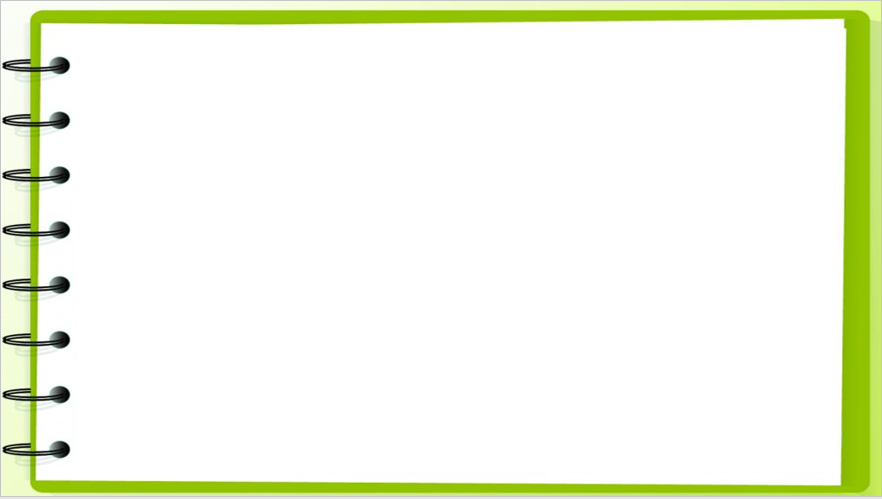 a) Xem tranh rồi viết phép tính thích hợp :
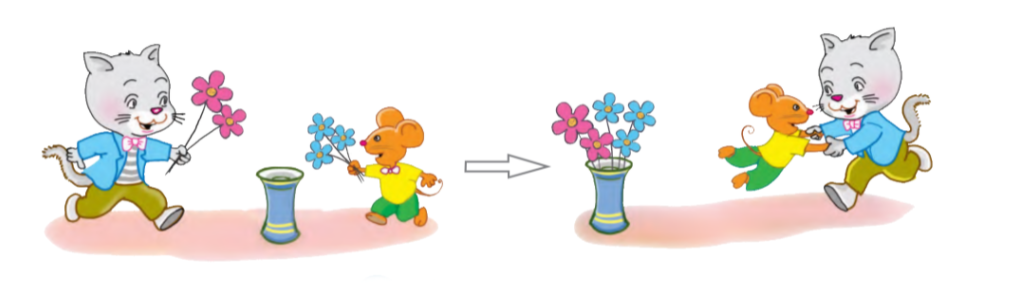 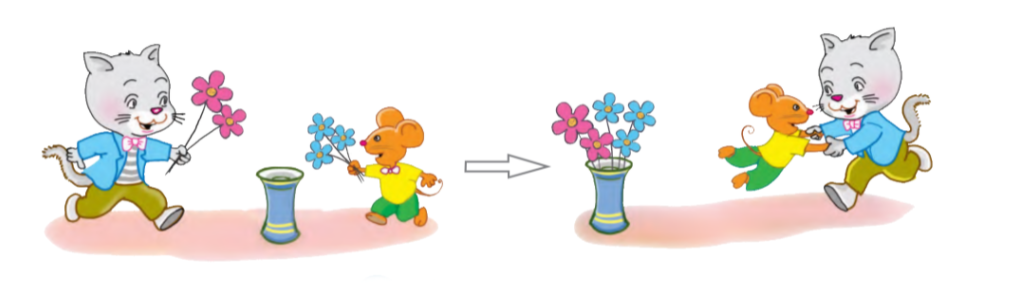 =
3
2
+
5
?
?
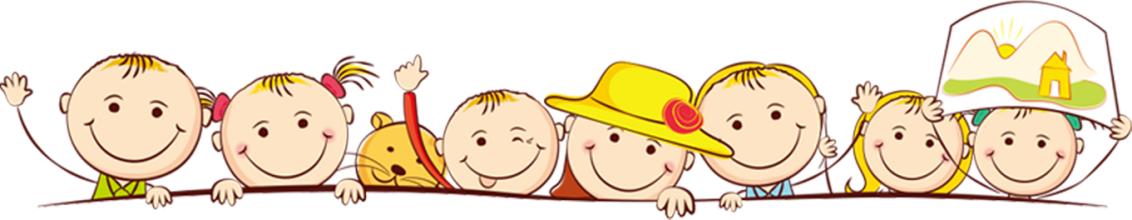 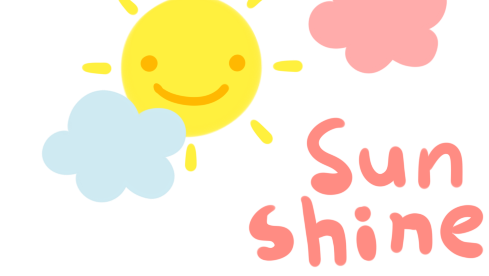 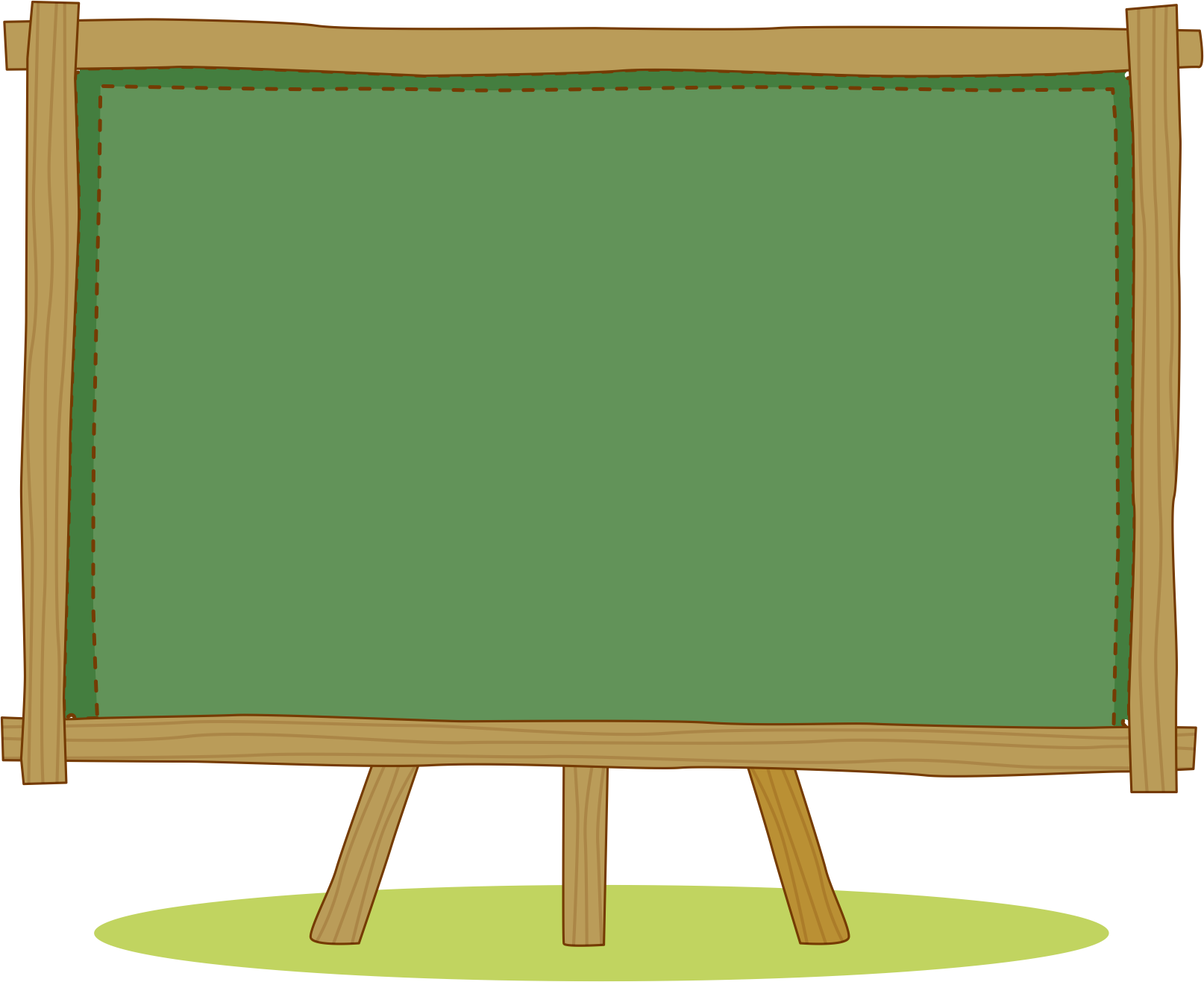 VẬN DỤNG
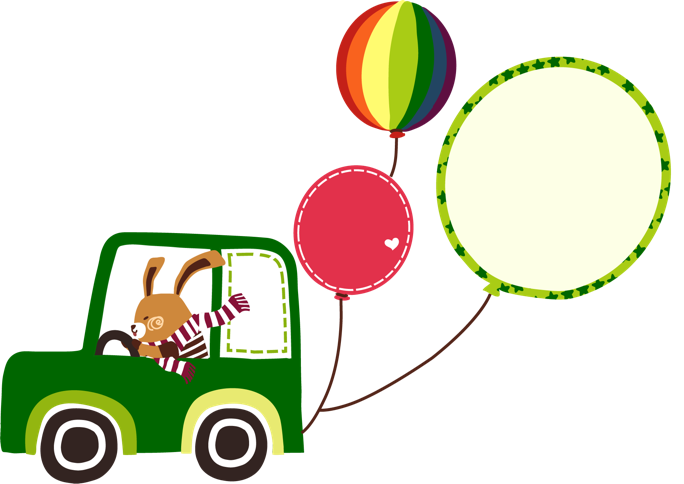 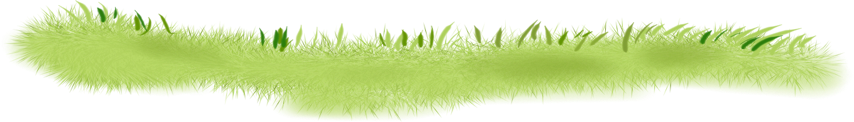 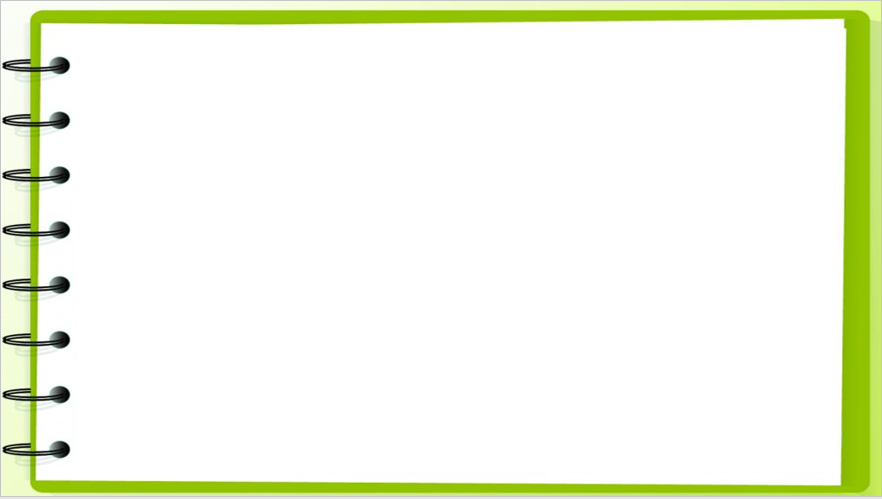 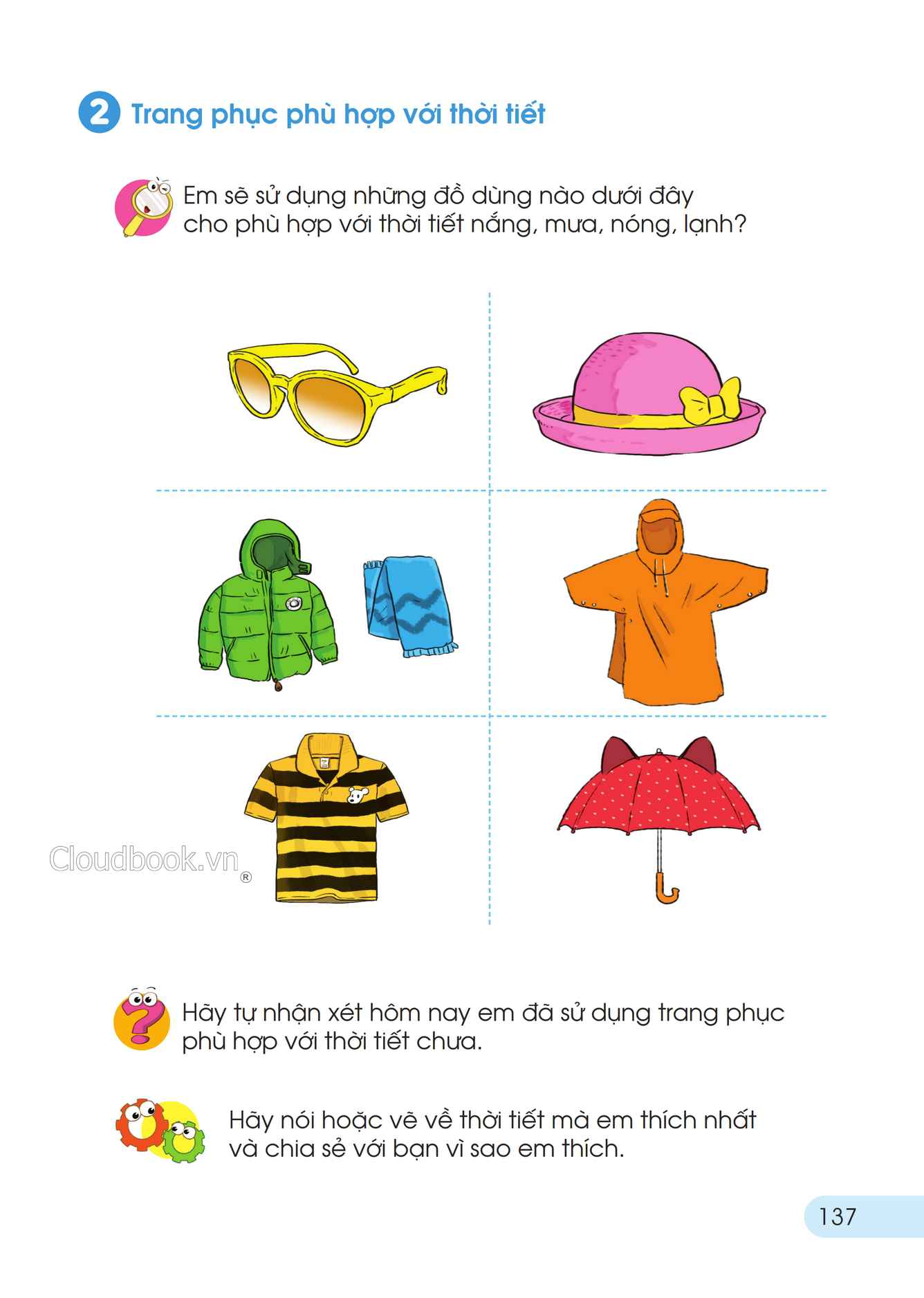 Kể một số tình huống trong thực tế liên quan đến phép cộng
? ? ?
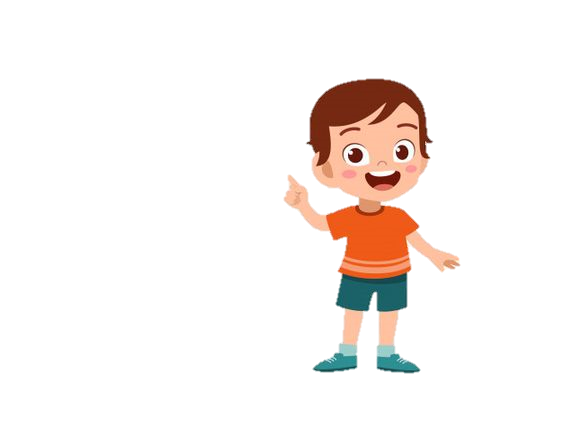 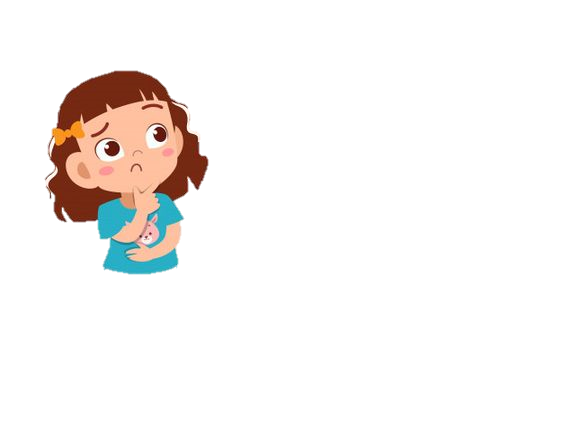 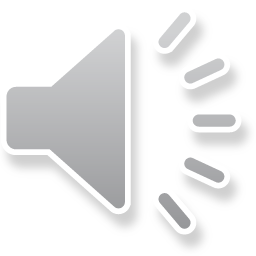 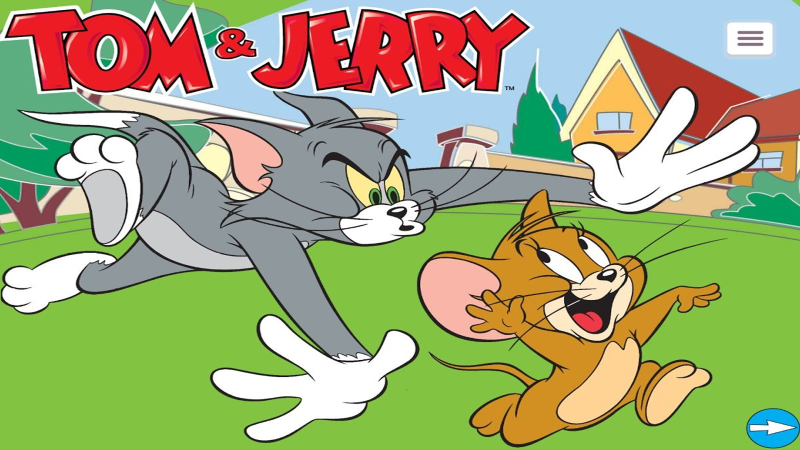 SO TÀI
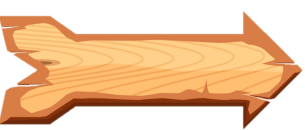 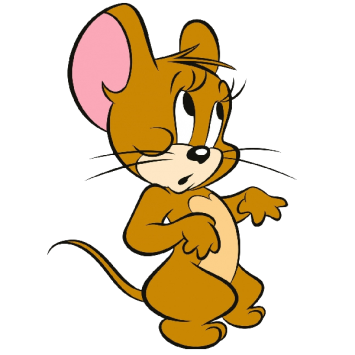 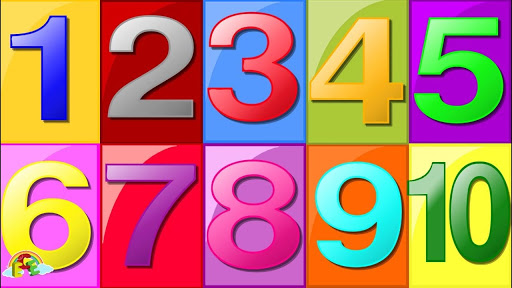 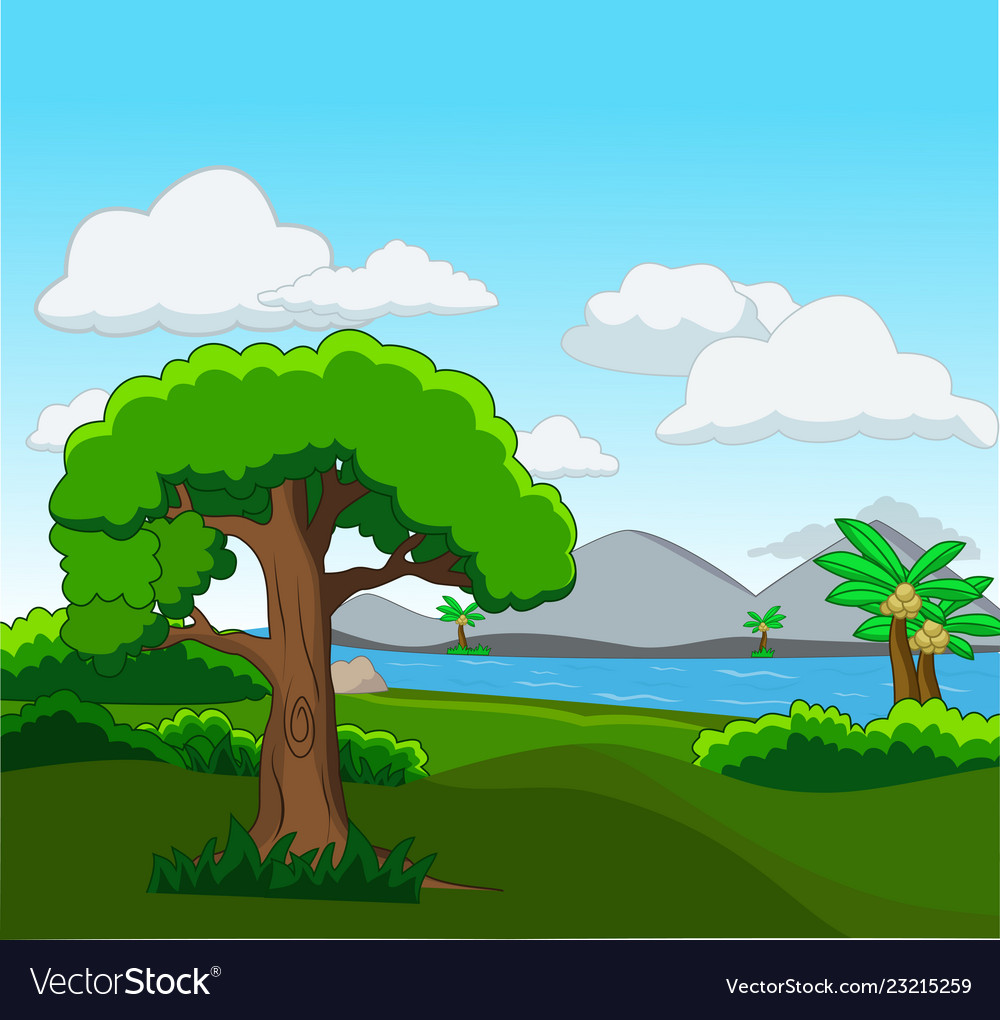 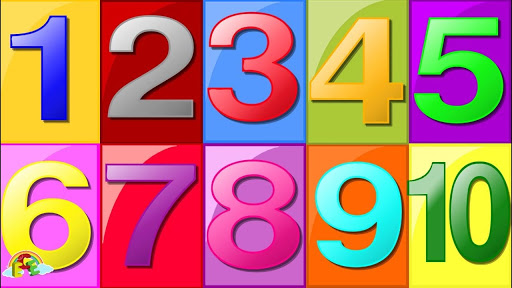 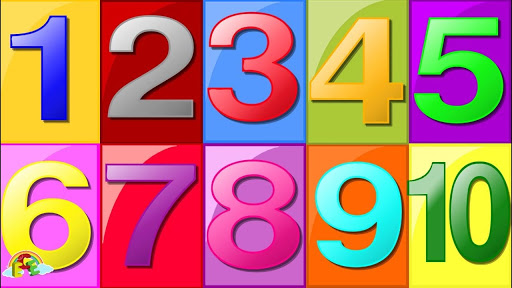 KẾT THÚC
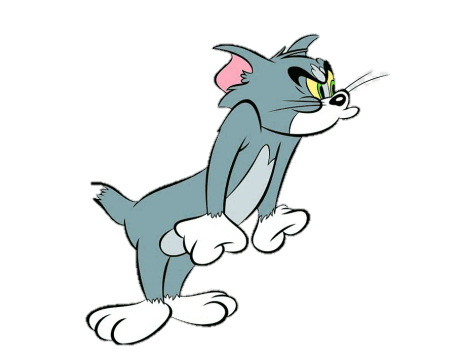 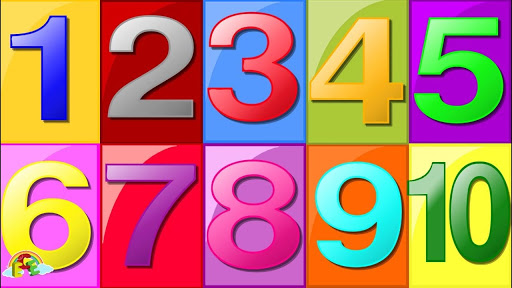 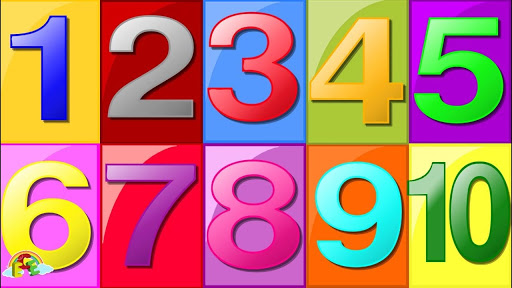 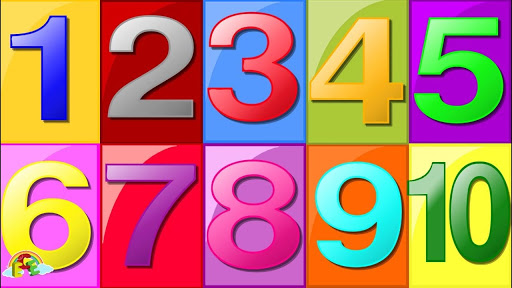 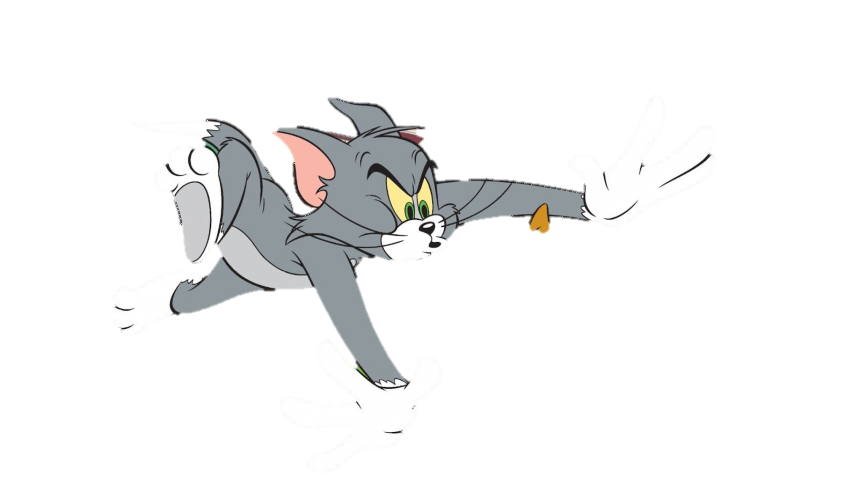 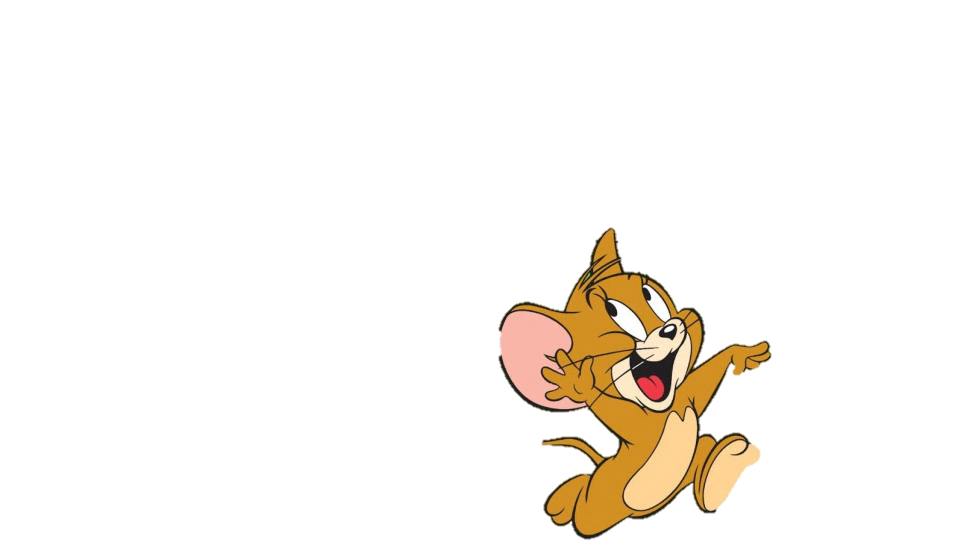 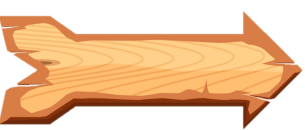 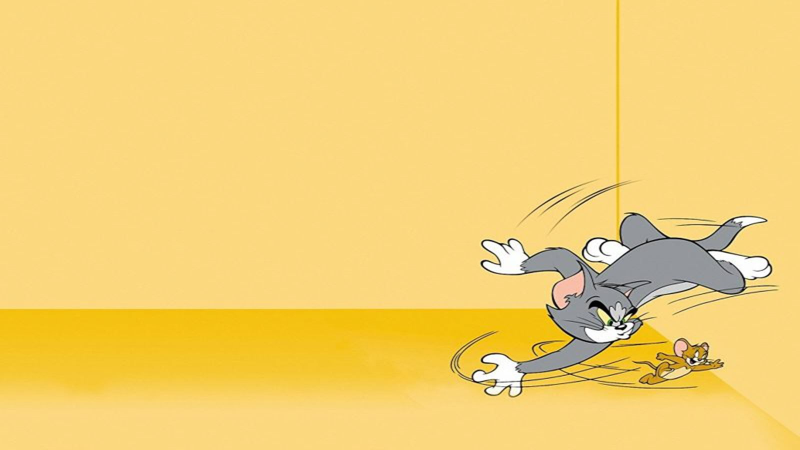 QUAY LẠI
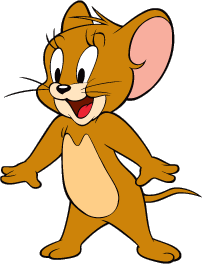 Hai bàn tay có tất cả bao nhiêu ngón ?
10 ngón tay
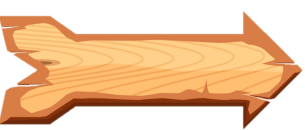 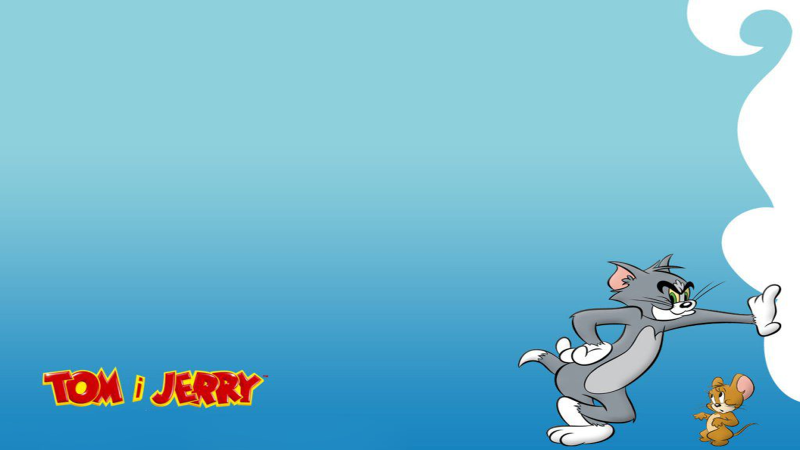 QUAY LẠI
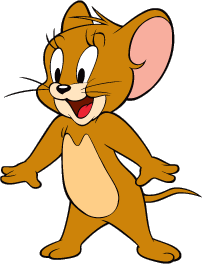 Hai con gà có tất cả mấy cái chân ?
4 cái chân
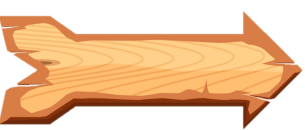 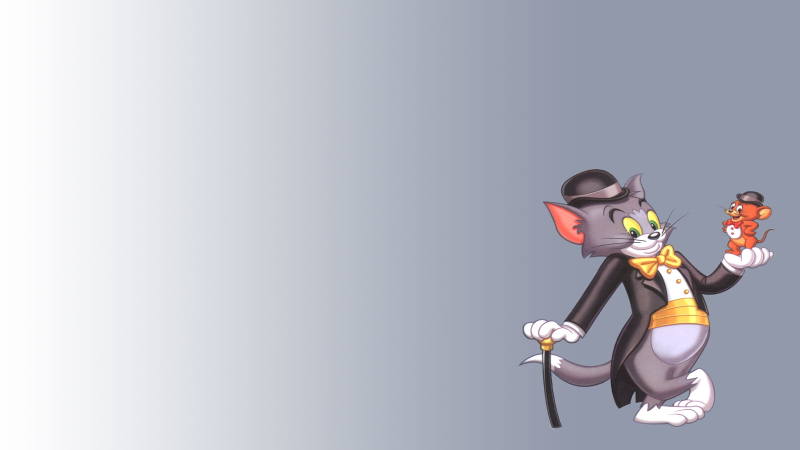 QUAY LẠI
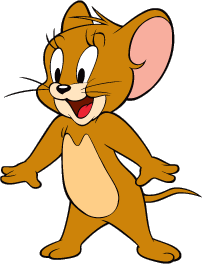 Có 3 quả trứng gà và 2 quả trứng vịt . Có tất cả là mấy quả ?
5 quả
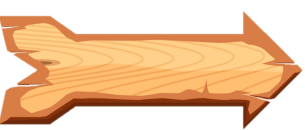 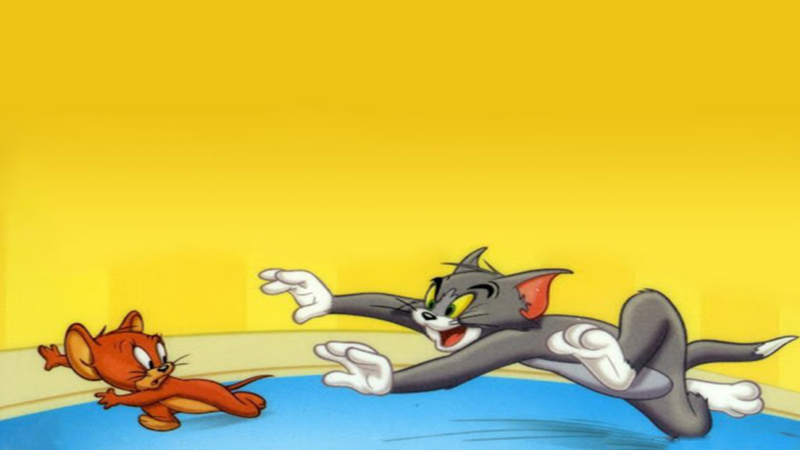 QUAY LẠI
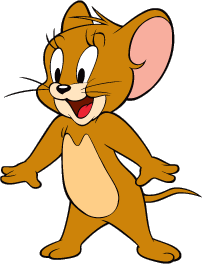 4 viên bi xanh và 1 viên bi đỏ là tất cả mấy viên bi ?
5 viên bi
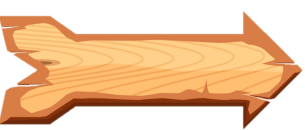 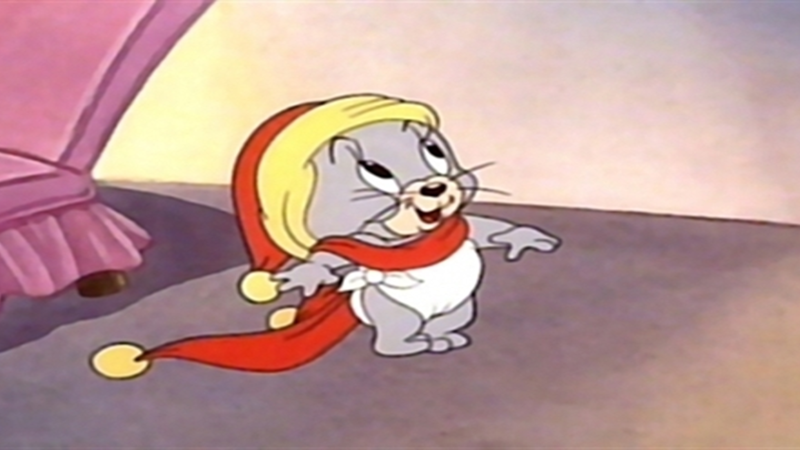 QUAY LẠI
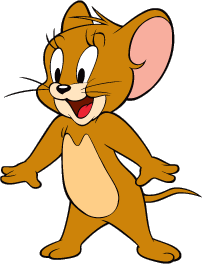 3 con mèo có tất cả mấy cái đuôi ?
3 cái đuôi.
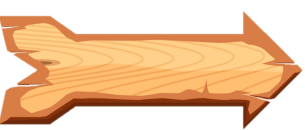 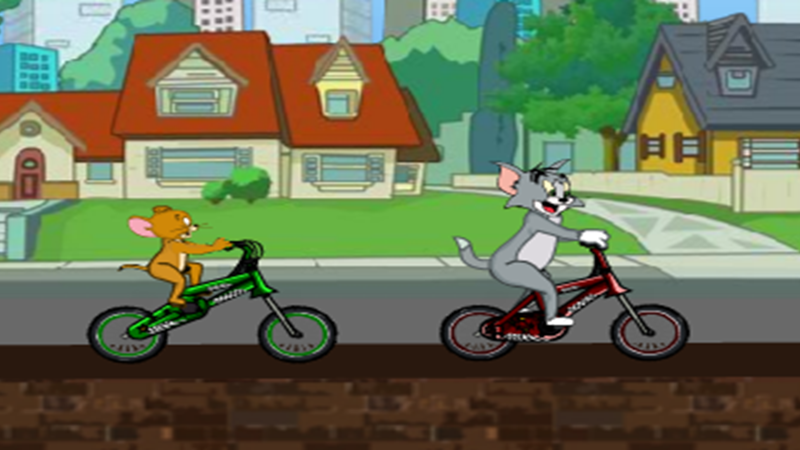 QUAY LẠI
Hai người có mấy bàn tay ?
4 bàn tay
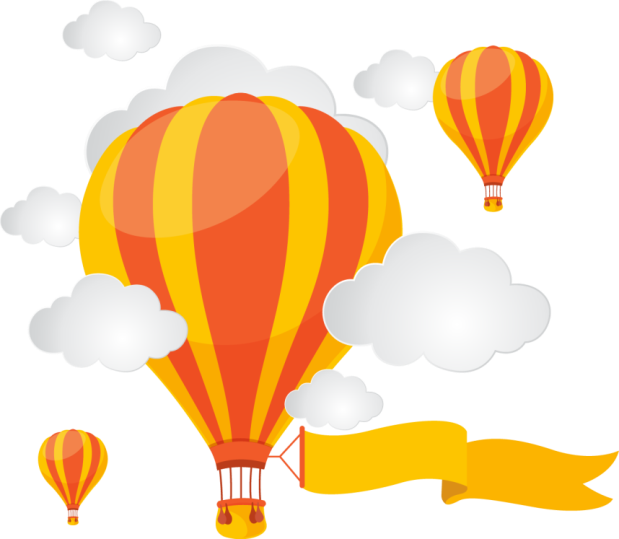 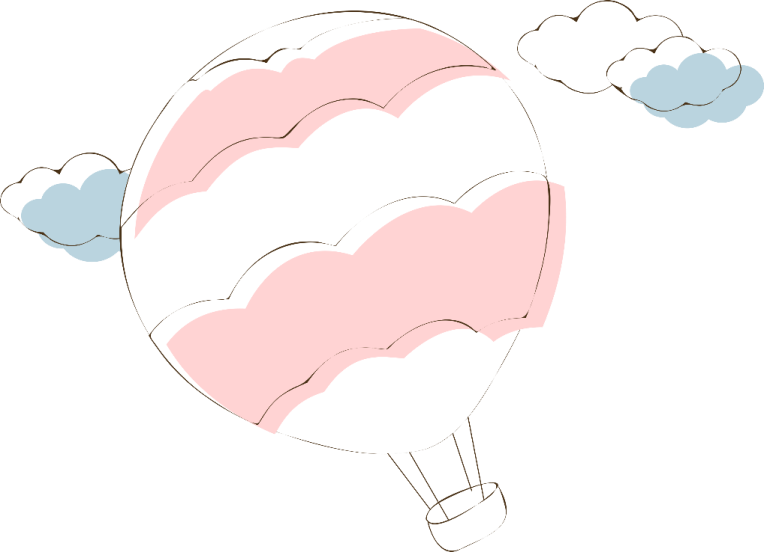 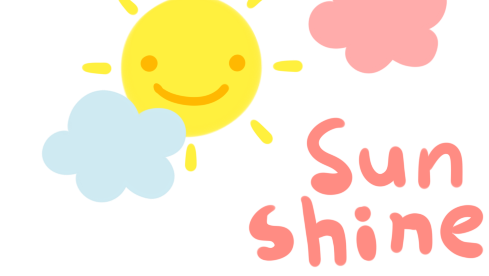 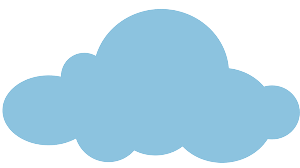 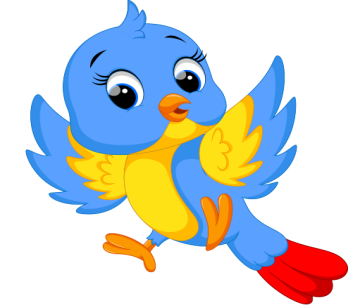 Tạm biệt và hẹn gặp lại!
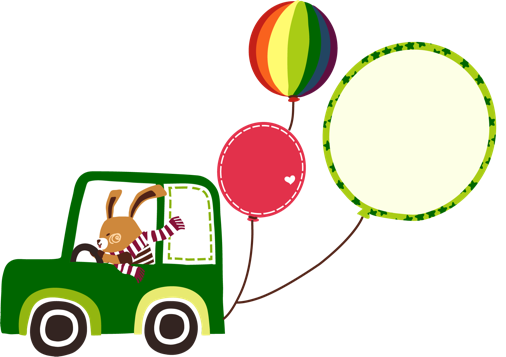 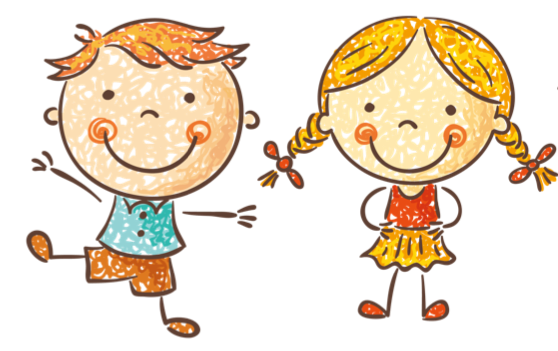 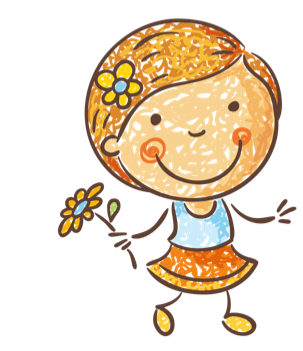 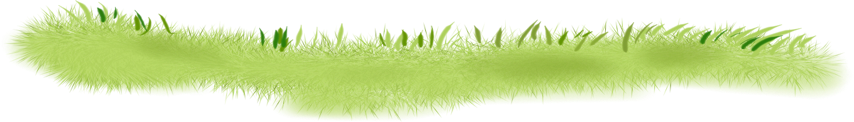